Digital Resources Related to CEETEP Topics
Beth Pratt-Sitaula
CEETEP Workshop
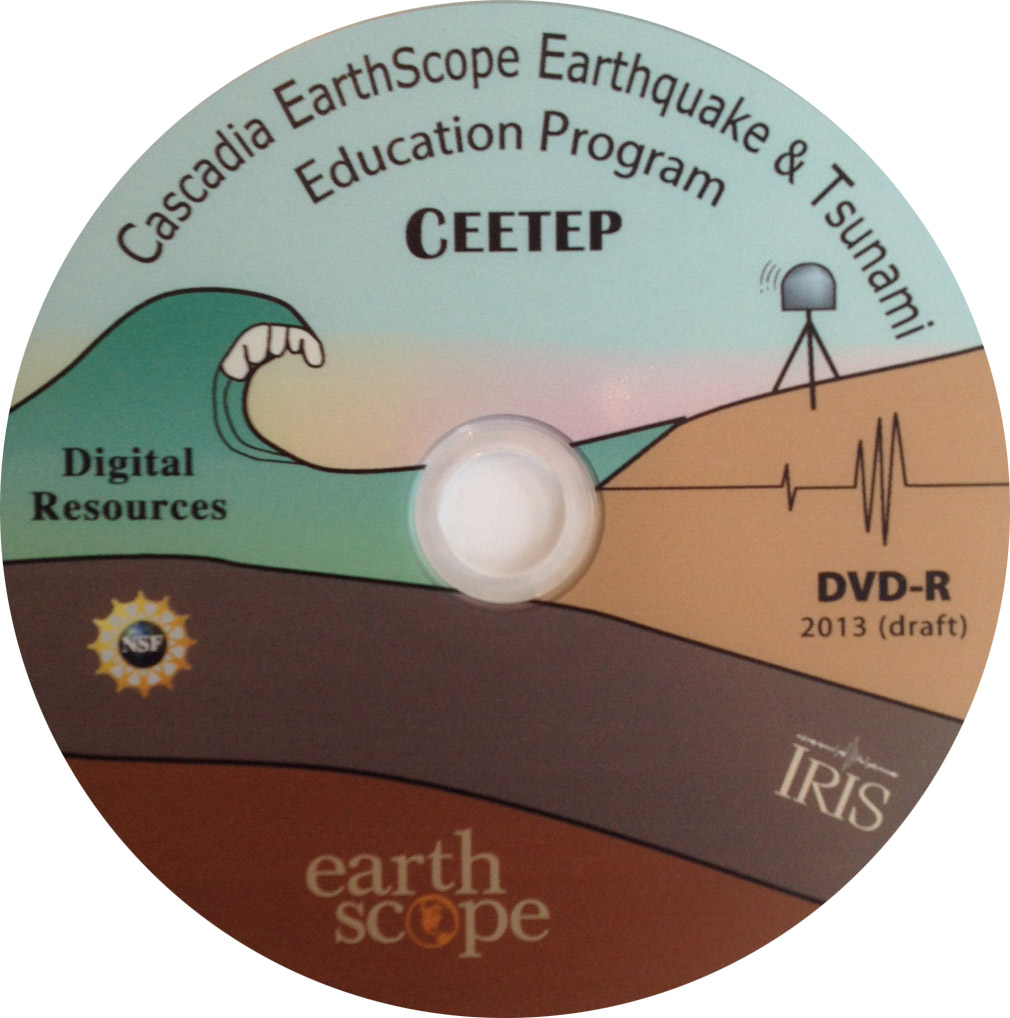 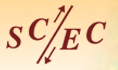 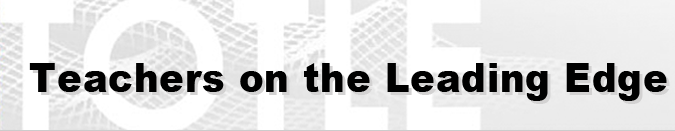 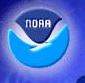 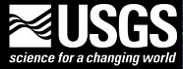 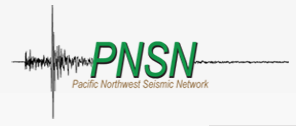 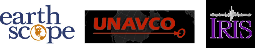 For non-stipend takers
Up to $500 in reimbursable expenses related to pursuing CEETEP-related activities
Ex. Display for visitor center/museum
Ex. Printing costs for educational or promotional materials
Receipts must be turned in to OSU by March 15, 2016.
Please communicate with Nancee Hunter (Nancee.Hunter@oregonstate.edu) prior to purchases to make sure they qualify – keep you team’s technical advisor in the loop too
CEETEP Resources
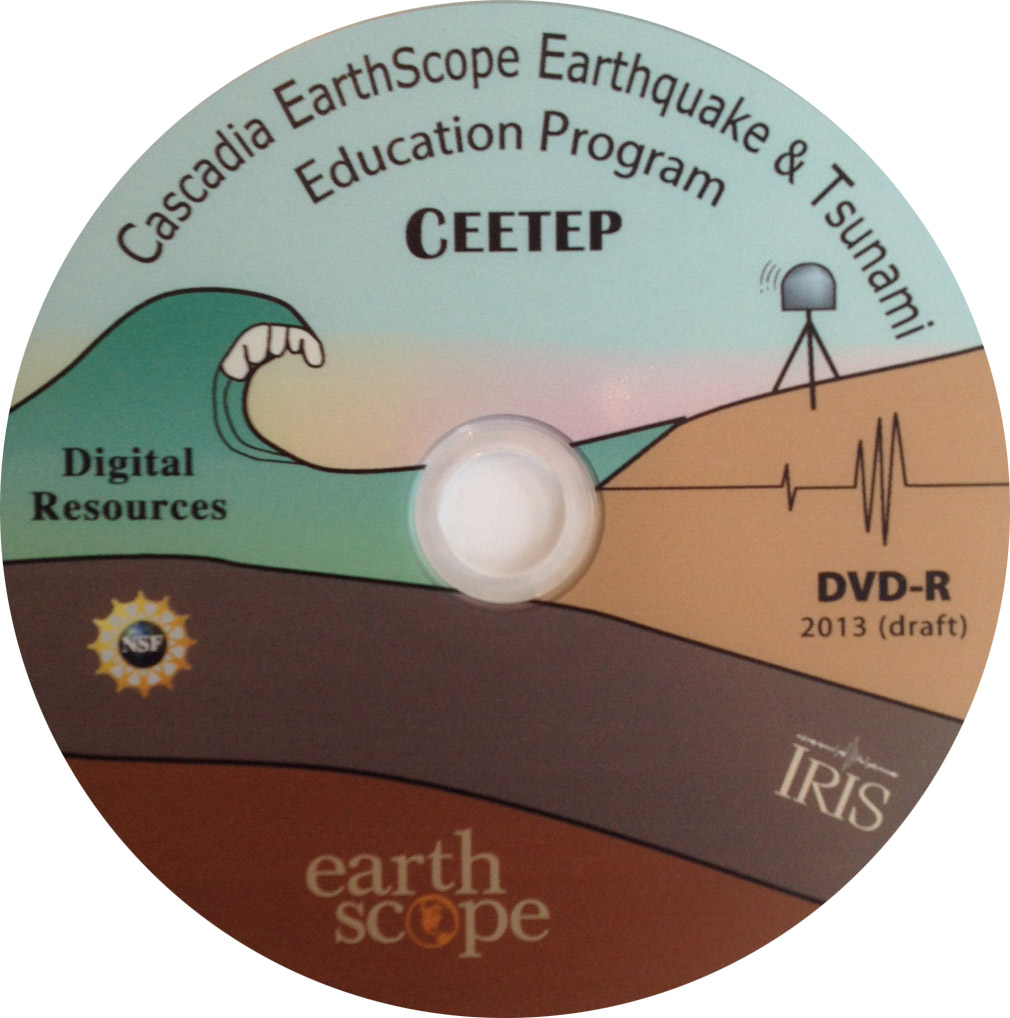 CEETEP DVD – VIRTUAL workshop

TOTLE-Earthquake, Tsunami, Volcanoes -- Library of resources by Topic



CEETEP Website
Topic-orderedAND
Workshop-ordered
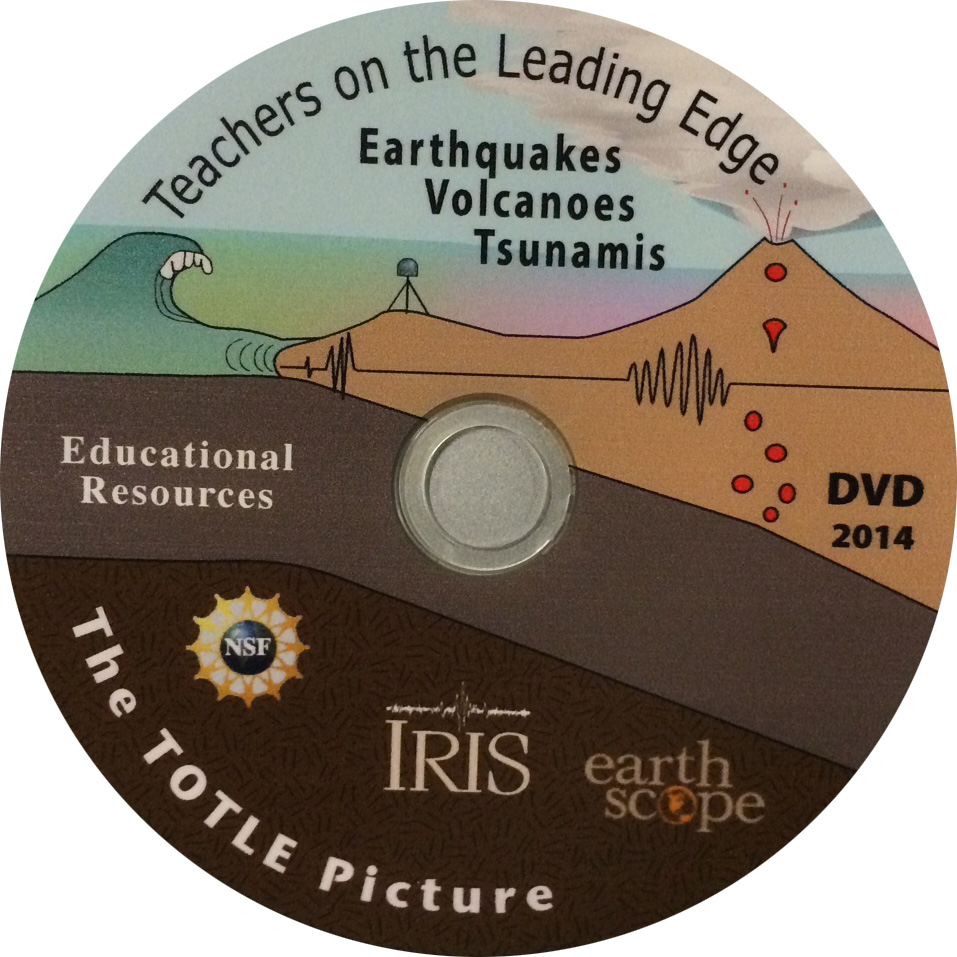 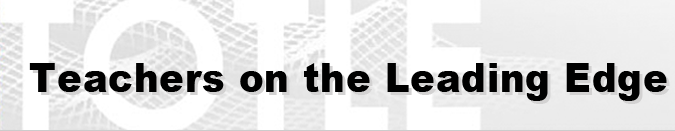 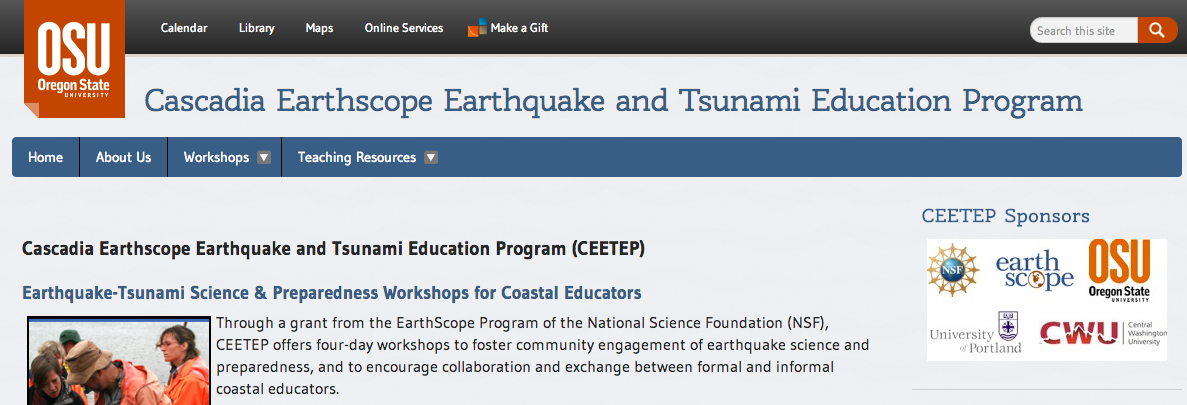 CEETEP DVD – Workshop-ordered
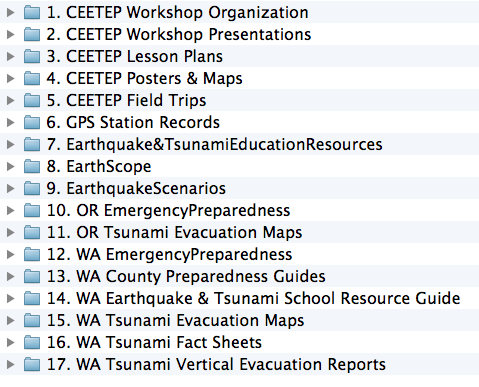 TOTLE DVD – Topic-driven
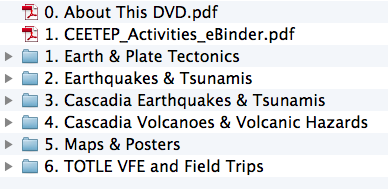 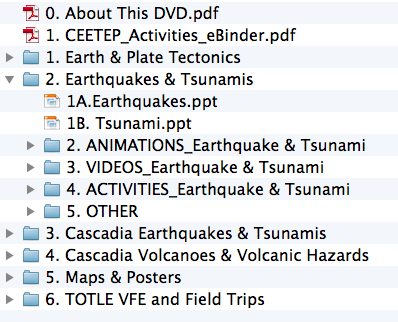